Proper Disposal of Public Records
Marty Rehbein, City Clerk, City of Missoula
HB 123
Passed by the 2015 Legislature
Effective October 1, 2015
Revised public records laws (Title 2, Chapter 6) in Montana for all branches of government include cities and towns
Revised rules for proper management and disposal of public records for local government (Title 2, Chapter 6, Part 12)
Definitions
Not public records
Catalogs, journals and published materials—unless they are produced by the local government
Copies of bulletins and correspondence prepared for reference or information
Notices and memos that do note relate to the agency’s functions or responsibilities (community notices, holiday gatherings, etc.)
Routing slips
”While you were out” or other forms used to convey non-policy messages
Stocks of publications and printed documents that are superseded or updated
Local Government Records Committee (LGRC)
Committee charged by state law (2-6-1201 and 1202) to establish records retention schedules for local government units
We meet twice a year to approve, modify or disapprove local government retention schedules.
We provide technical guidance, education and assistance to local governments about records. 
We have a subcommittee that reviews record disposal requests.
We are developing categories of records that don’t need to come to our subcommittee for disposal approval.
Local Government Records Committee (LGRC)
Email us:
with questions or comments about retention schedules, procedures 
your record disposal requests 
to request a change in the retention schedule
	soslocalgovtreccom@mt.gov  
Jodie Foley, Montana State Archives, Joe DeFilippis, Secretary of State, Kay Johnson, Blaine County Clerk of the District Court, Bonnie Ramey, Jefferson County Clerk and Recorder, Terry Atwood, Genealogy Representative, Marty Rehbein, Missoula City Clerk, Beth Riitano, State  Local Government Services, Keith Belcher, Missoula County Records Manager
Record Retention Schedules
Categorizes groups of related records into records series and designates a retention period.




http://sos.mt.gov/Records/forms/local/Local_Schedule8.pdf
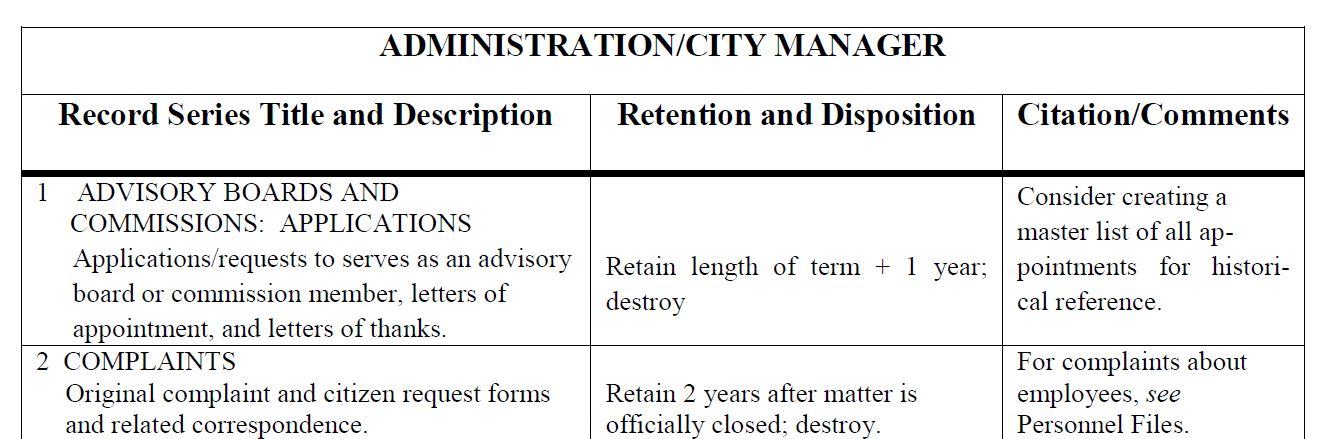 Office of Record
The office in an organization that has the official responsibility to maintain a particular record series.
Copies in other offices can be destroyed when no longer needed.  They shouldn't be retained longer than the "record copy."
Retention Periods
Retention periods are minimums.  You must keep the record copy for the length of time listed on the retention schedule.
You are not required to dispose of records at the end of the minimum time outlined on a retention schedule.  
BUT….There is always an exception to every rule, right?
Legal and Regulatory Holds
Local government units should not dispose of records subject to litigation, a legal proceeding, an audit and/or a formal investigation, even if the records have met their retention requirements. 
Disposing of records subject to a legal or regulatory hold can subject your district to court sanctions, adverse rulings and judgements from a court, additional litigation, etc.
Consult your legal counsel.
SOS Website Resources
The latest and greatest resources needed to dispose of public records!
Local Government Records Management page
http://www.sos.mt.gov/records/Local/index.asp 
Disposal Form
http://sos.mt.gov/Records/Forms/local/Local_Disposal_Request_Form.docx 
Schedule 8 for cities and towns
http://sos.mt.gov/Records/forms/local/Local_Schedule8.pdf
Records & Info. Management Toolkit
http://www.sos.mt.gov/records/toolkit/index.asp
The “10 Year” Rule
State law 2-6-1205, MCA:
Applies to all records that are over 10 years old
SOS places disposal request on a listserv
If no one claims them after 60 days, records may be disposed.  (See your approved disposal form for date records may be disposed.)
If multiple requests are received, consult statute about who has priority.
Does not apply to confidential or private records because they may not be released.
Central Registry website:
http://lists.mt.gov/read/?forum=recordsdisposal
Confidential/Private records
The local government unit bears responsibility to determine if records are confidential and should note which records are confidential on each request for disposal. 
If you have questions, please see the Montana Constitution, Article II, Section 9 and Section 10, Title II statutes at 2-17-553, MCA.
Consult legal counsel.
When Records Can Be Disposed
Local government units may dispose of records that have met their retention requirements provided they are:
not subject to a legal or regulatory hold
the disposal is carried out in accordance with federal/state/local laws and a retention schedule approved by the LGRC, and/or
a court order
Disposal Form
Document the disposal of public records through use of a disposal form. This is your “proof” you have complied with the requirements for disposal.
Available on SOS website:
http://sos.mt.gov/Records/Forms/local/Local_Disposal_Request_Form.docx
Disposal Form Local Gov’t Info
Disposal FormRecords Info
Disposal FormLocal Gov’t Approval
Disposal FormLGRC Subcommittee Approval
Disposal FormCentral Registry (if req’d)
Disposal Procedures
Approve at local level by governing body
Email or mail disposal request form to LGRC unless there is a specific note on the retention schedule exempting the record series from this requirement.  It will say “No RM60 required.” 
The LGRC’s disposal subcommittee will review the request and send back a response.
Electronic signoff by DOA Local Gov’t Services, State Archivist, Local Gov’t Rep. & SOS office—if “10 year rule” applies.
Disposal FormDisposal Certificate by Local Gov’t
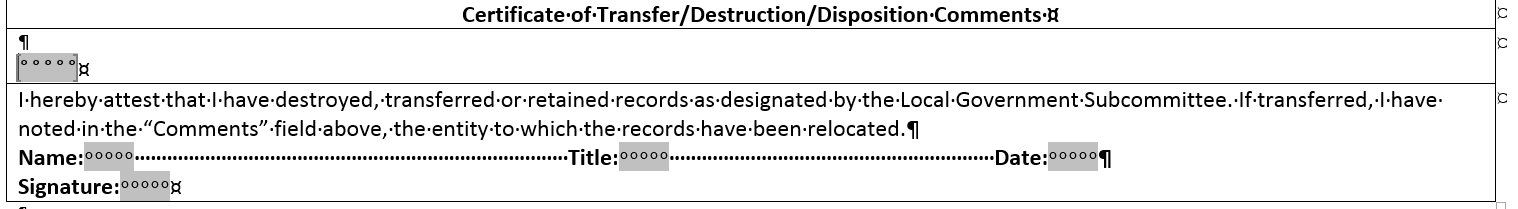 Retain Disposal Requests
You may need to produce these to document that you have follow state law and disposed of records in the normal course of business.
Questions?
Marty Rehbein
City Clerk
406-552-6078
mrehbein@ci.missoula.mt.us 
Or
Local Government Record Committee
SOSLocalGovtRecCom@mt.gov